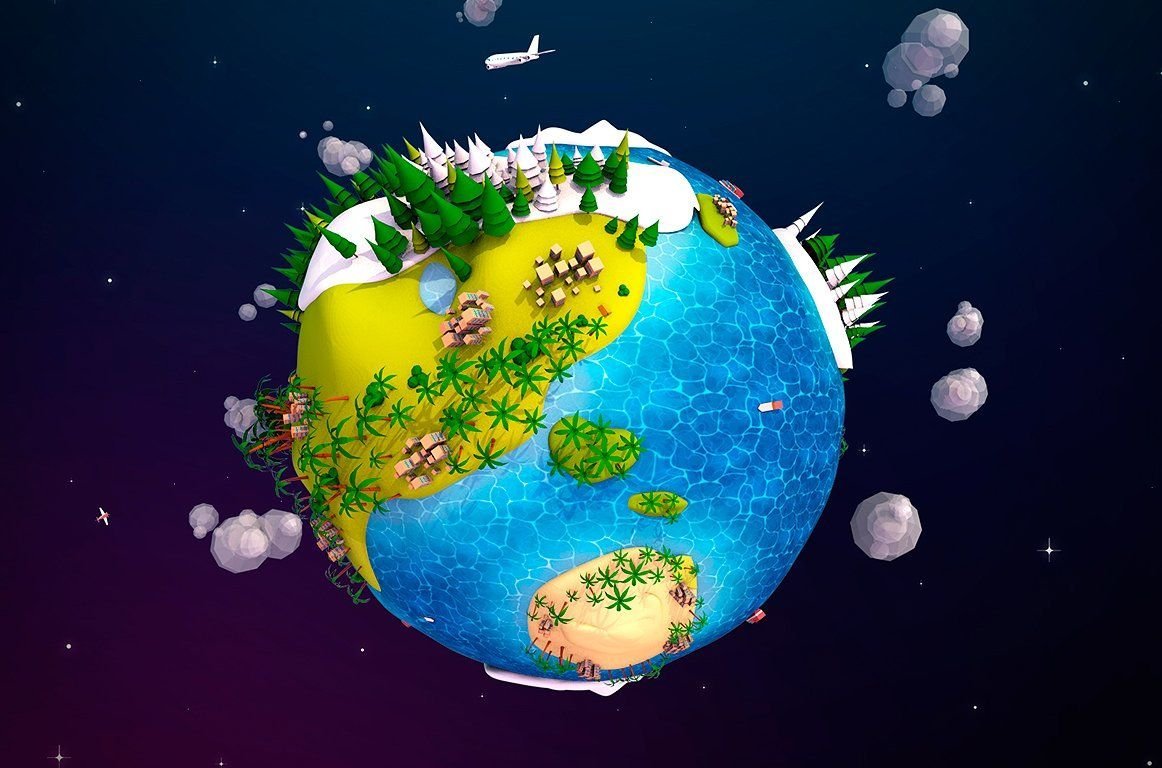 Нашапланета
Цель : Представить нашу планету Земля как единый организм и понять как мы вредим ему.
Содержание:
Планета Земля
Окружающий мир. Природа
Планета-единый организм
Пофантазируем?
Сердце и кости
Легкие
Почки
Круговорот воды в природе
Кожа
Кровеносная система
Мозг
Страшные картинки
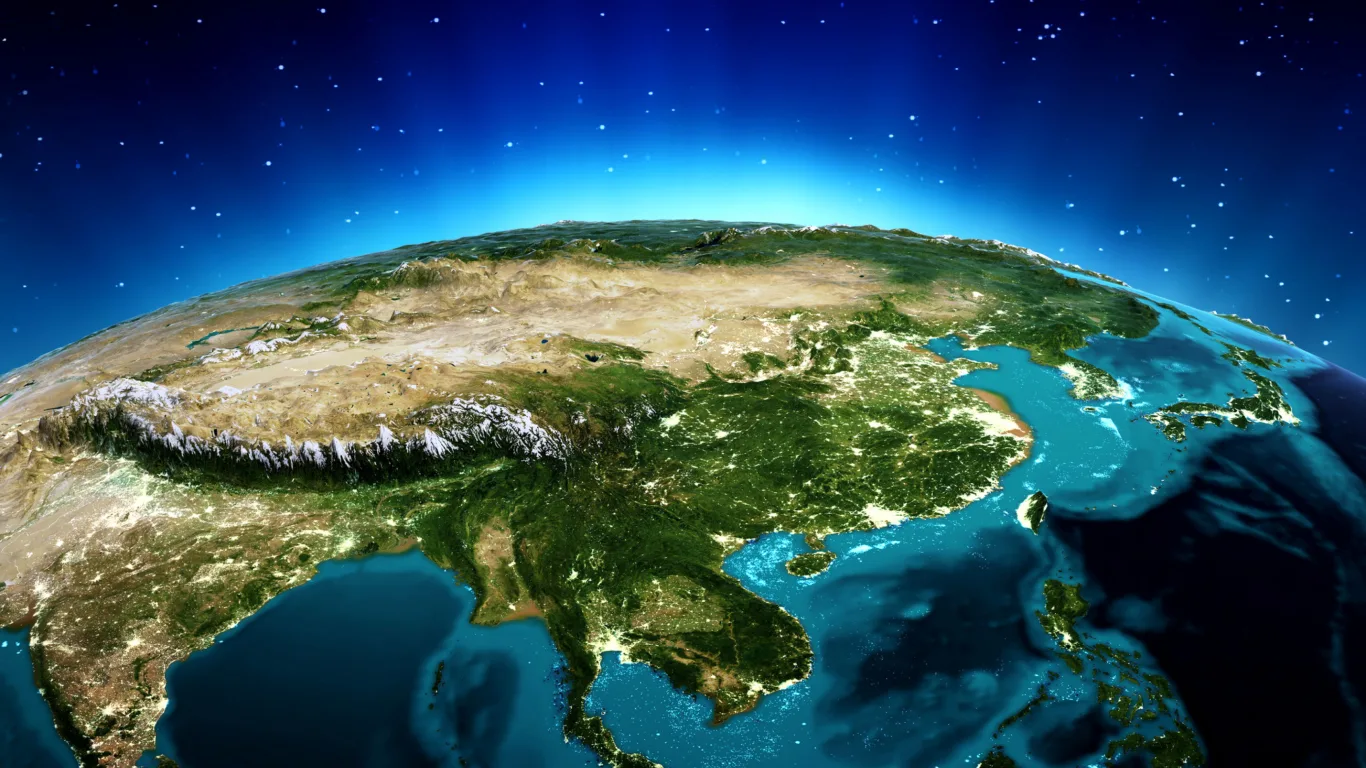 Все известные нам страны, города, леса, океаны расположены на одной планете-ЗЕМЛЯ.
МЫ-ЗЕМЛЯНЕ!
Земля-третья планета в солнечной системе.
Земля находится на расстоянии от Солнца 150 млн км и движется вокруг него со скоростью 30 км в сек, совершая полный оборот за 365 дней ( 1 год)
Земля вращается вокруг своей оси, совершая полный оборот за 24ч (сутки). Такое вращение разделяет земные сутки на день и ночь.
Земля одна из самых маленьких планет в солнечной системе ( меньше только Меркурий и Венера)
Земля- единственная планета на которой есть ЖИЗНЬ
Наша планета состоит из объектов живой и неживой природы. Их взаимодействие, контакт 
И связь-основа окружающего мира, окружающей среды.
Мы видим ,что все элементы природы полно­стью взаимосвязаны между собой, как единый организм
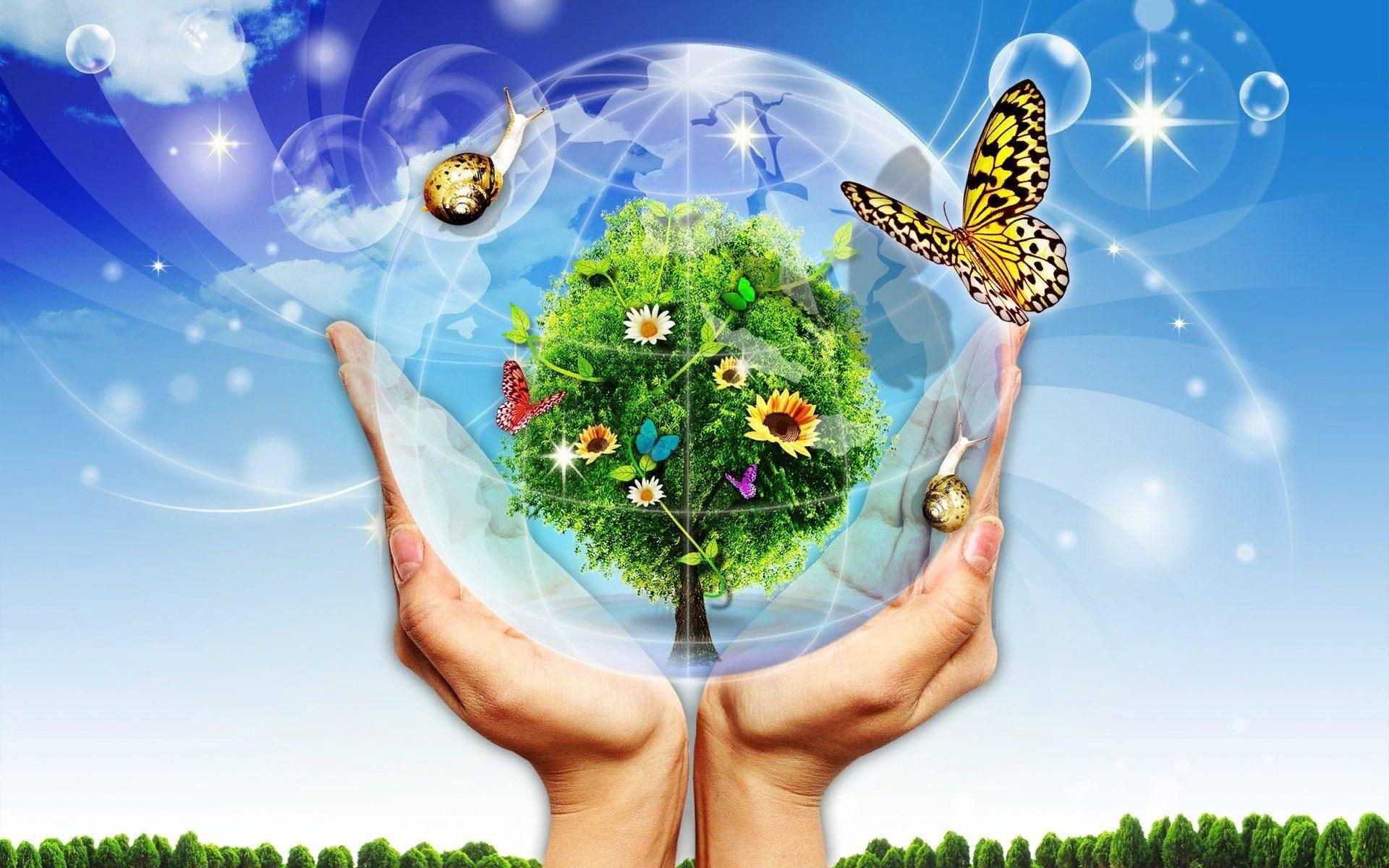 Хм...как единый организм?
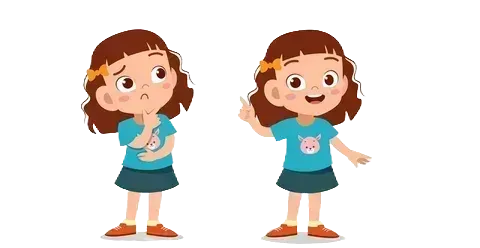 А давайте представим 
нашу Землю организмом 
человека?
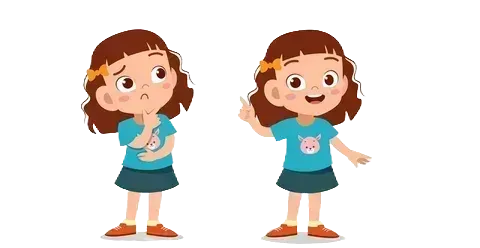 Сердце. Ядро
 Кости. Земля
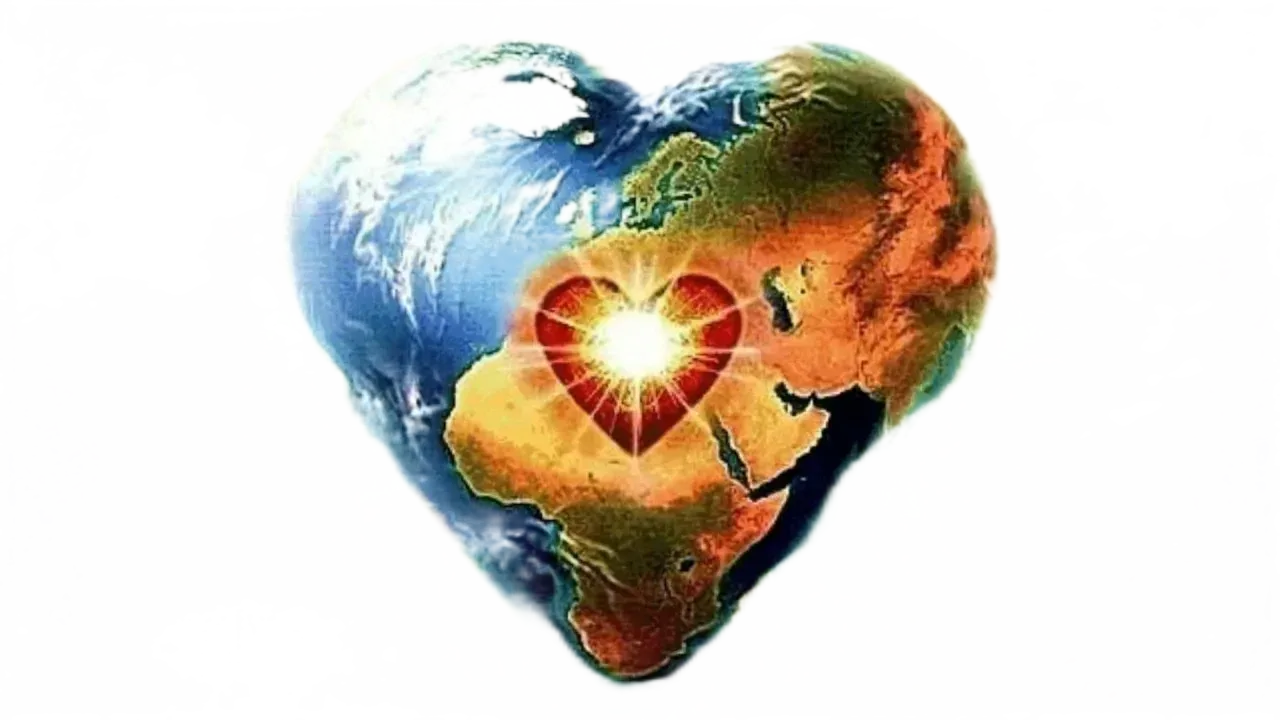 Сердцем нашей планеты является Ядро, 
которое скрыто под толстым слоем мантии и земной коры.
	Земная кора (земля)- очень крепкий каркас нашей планеты, как своеобразный скелет, 
который защищает ядро Земли.
	Чрезмерная добыча ископаемых (бурение скважен, 
строительство шахт) нарушает рельеф Земли, 
приводит к оползням, обвалам, 
к разрушению гор и равнин.
	Загрязнение почвы приводит к нарушению
 плодородности земли, истреблению многих
растений и животных .
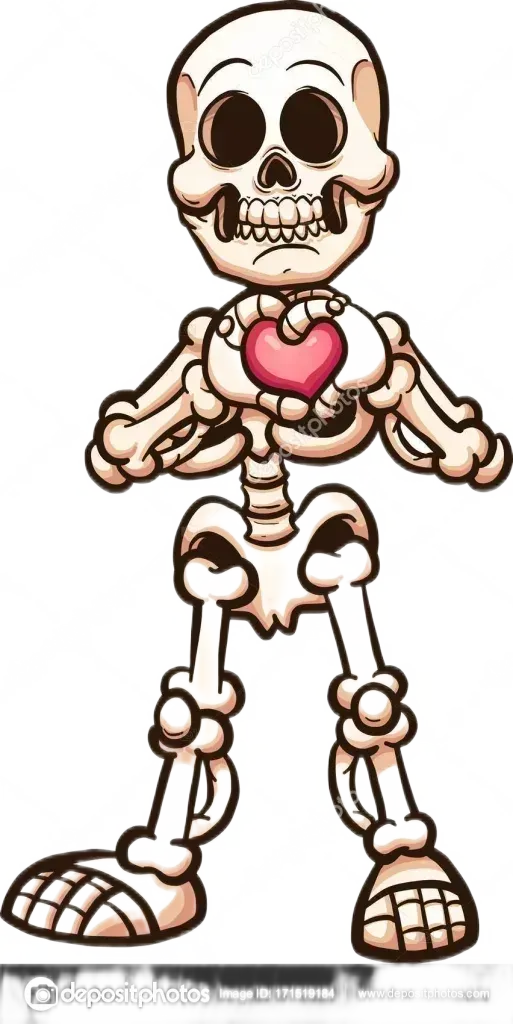 Легкие. Лес
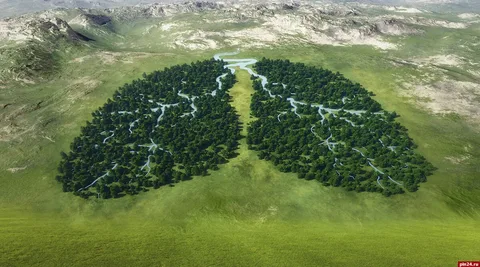 Лесной массив (лес) по праву считается легкими
 планеты! 
Он обеспечивает кислородом всё живое! 
Вырубка лесов, лесные пожары, 
загрязнение (мусор) - вредит «дыханию» 
нашей планеты.
21 Марта 2023 г.-Всемирный день защиты лесов
Почки. Вода.
Людям и всему живому на Земле нужна вода, но не загрязненная, а чистая. 
Главная функция почек в организме- это фильтрация. Благодаря круговороту воды переносится много веществ необходимых для поддержания жизни на Земле. Круговорот вод в природе очищает воды Мирового океана. Он влияет и регулирует климат планеты. 
Благодаря круговороту воды в природе вода попадает практически во все уголки земного шара.
Однако с каждым годом запасы воды становятся меньше.
Сточные воды , мусор, ядовитые вещества-отравляют воду.
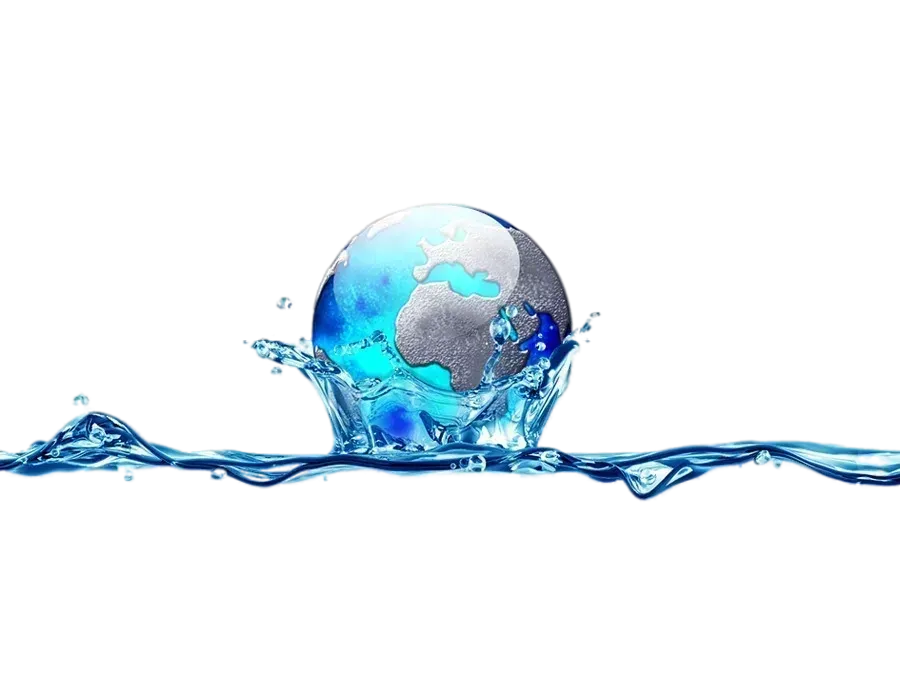 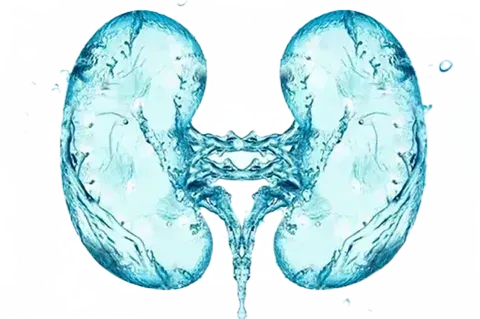 КРУГОВОРОТ ВОДЫ В ПРИРОДЕ
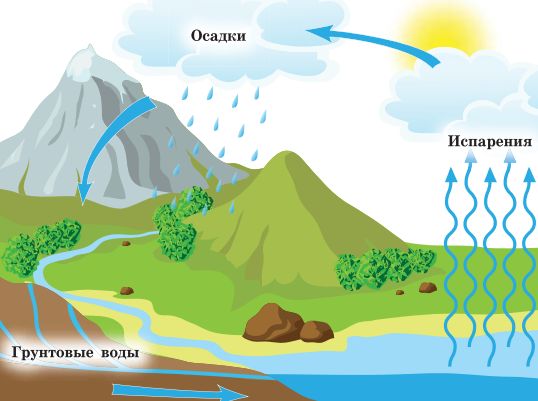 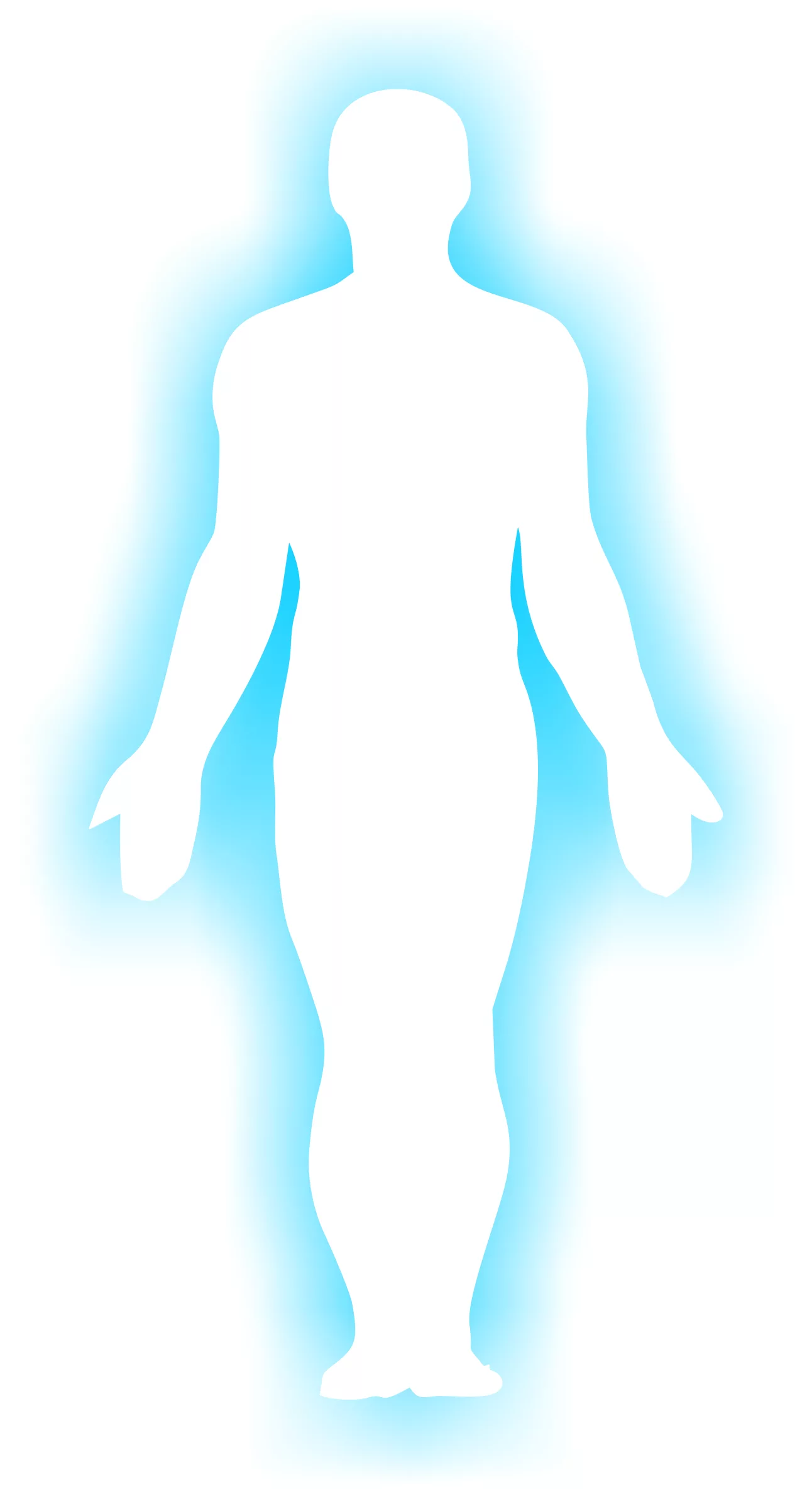 Кожа.Воздух (атмосфера)
Вся планета Земля окутана невидимым покрывалом-воздухом. 
Воздух-это смесь газов: азота, кислорода, углекислого газа. Самый важный из них-кислород. 
	Воздух есть везде- на улице, в комнате, в земле, в воде. 
	Слой воздуха, окружающий нас и нашу планету, словно КОЖА, называют атмосферой. 
	Воздух невидим (прозрачный/бесцветный), чистый воздух не имеет запаха. 
	Выброс в атмосферу вредных веществ от заводов и  фабрик, выхлопных газов, смога- воздух загрязняется ->истощается озоновый слой -> страдает вся живая природа.
Кровеносная система
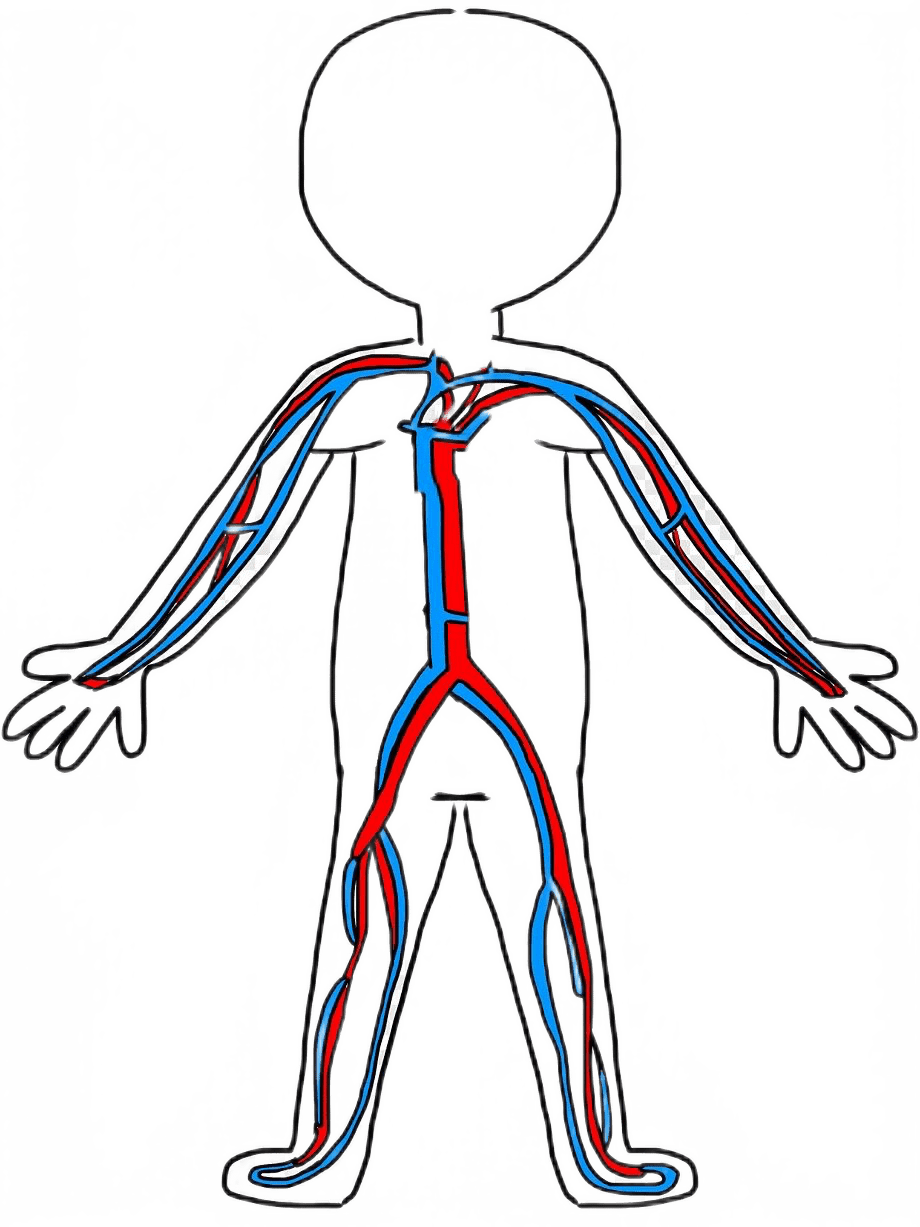 Каждый клочек Земли обитаем, будь то вода или суша. Поэтому смело можем сказать, что живая природа, словно кровеносная система пронизывает нашу планету как организм. 
	У каждого живого существа своя уникальная функция на земле, к примеру пчёлы : Исчезновение только одного из видов пчел вызовет эффект «снежного кома»: не будет опыления, не будет семян, растений, цветов или плодов. Все животные, которые питаются ими, также исчезнут, и позже плотоядные исчезнут. Пищевая цепочка нарушается!
	Охота, вырубка лесов (место обитания), загрязнение мусором, шум и прочее приводит к  исчезновению многих видов животных и растений!
🦓
🦓 🦒 🦘 🐢 🐒 🐜🐝 🦅 🦆 🐀
🐌
🪱
🦅
🐸
🦓 🦒 🦘 🐢 🦛 🦏 🐒 🐜
🐟
🐟
🦭
🦉
🦐
🐌
🦫
🦓 🦒 🦘 🐢 🦛 🦏 🐒 🐜 🐝 🦅 🦆 🐀
🦓 🦒 🦘 🐢 🦛 🦏 🐒 🐜 🐝 🦅 🦆 🐀
🪱
Мозг. Люди
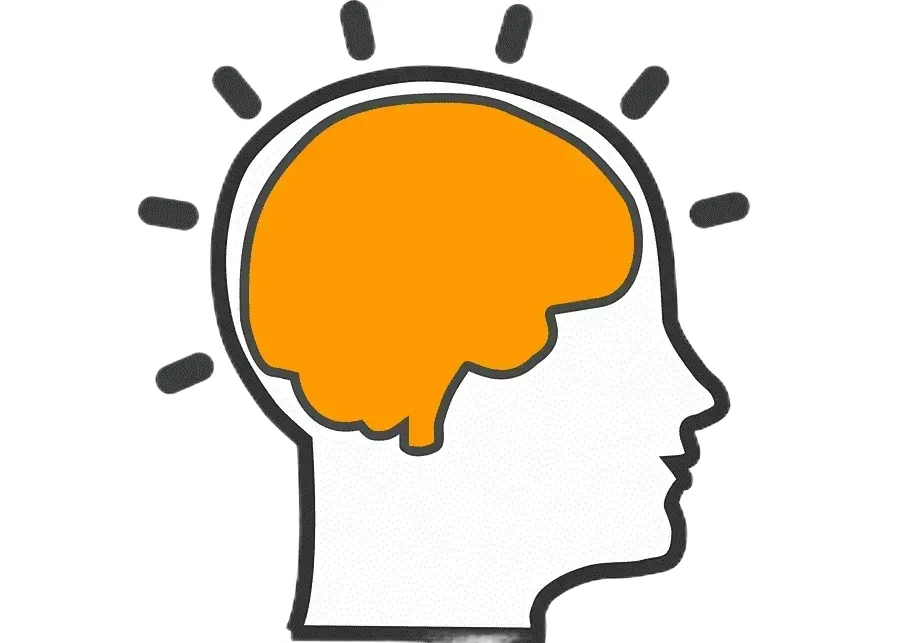 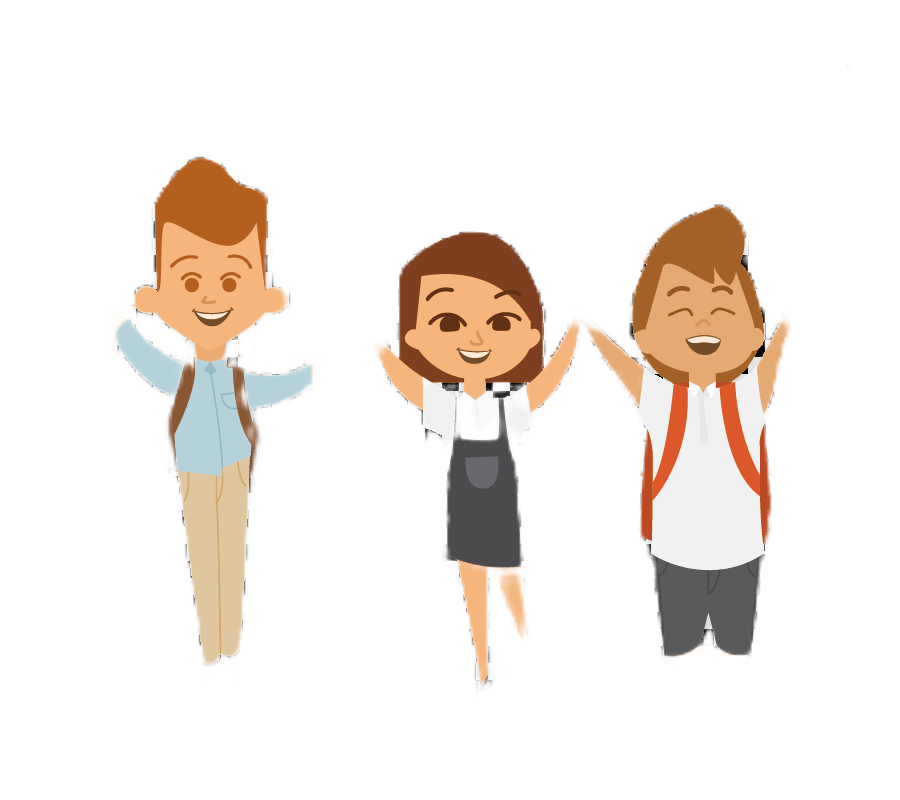 Мозг отвечает в организме за движение, 
мышление, слух, зрение.
Мозгом нашей планеты давайте будем считать нас, 
ЛЮДЕЙ. 
Ведь только ОТ НАШИХ ДЕЙСТВИЙ, 
НАШИХ ПОМЫСЛОВ зависит 
Будущее нашей планеты. 
Если мы увидим и прислушаемся как 
Она страдает, 
мы сможем не вредить ей, а спасти!
Это же совсем не трудно!

Нужно беречь природу!
Страшные картинки
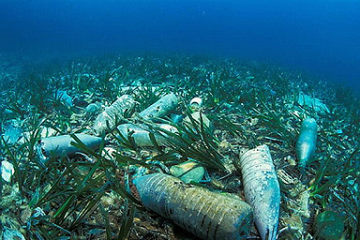 Загрязнение океана
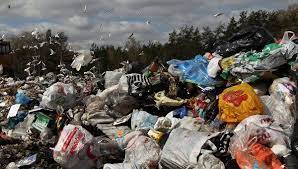 Мусор
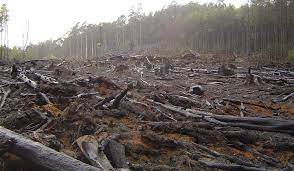 Вырубка лесов
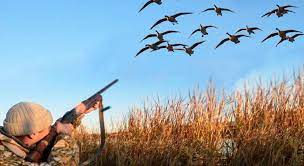 Охота
Выхлопные
газы
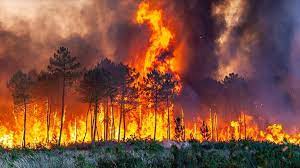 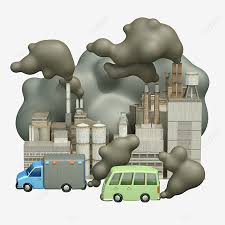 Лесные пожары
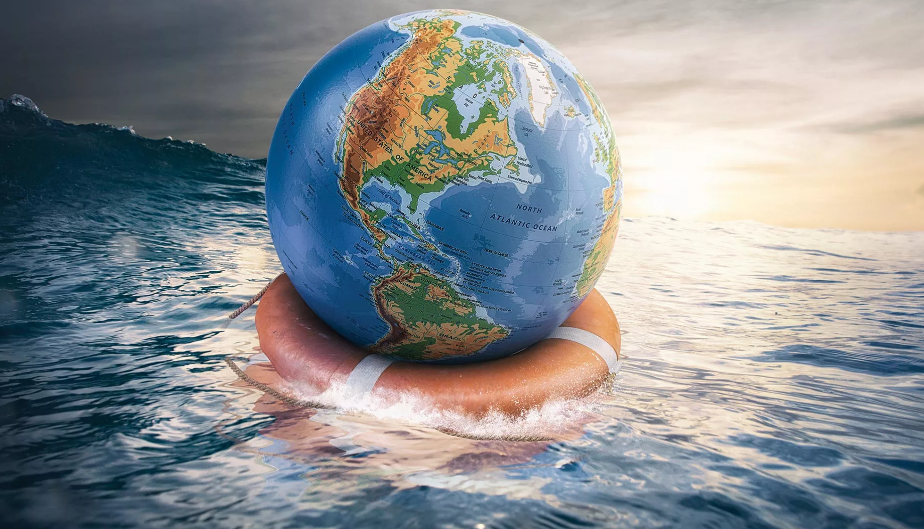 СПАСИБО ЗА ВНИМАНИЕ!